Realizace projektů IGA/A
Zvýšení kvality studentské grantové soutěže na VŠE v Praze,
CZ.02.2.69/0.0/0.0/19_073/0016936
2021
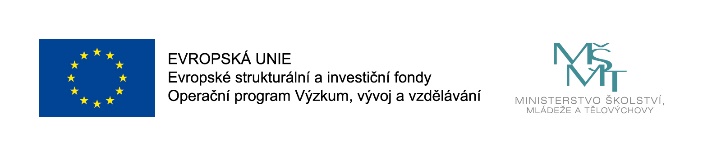 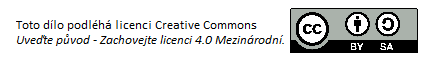 Obecné informace
Zprávy o činnosti – odevzdávat na OVV Administrátorovi IGA/A – sona.macurova@vse.cz

Administrativní záležitosti, formuláře k platbám atd. – řešit přes sekretářku katedry

Knihy – nakupovat přes CIKS

Kancelářské potřeby – nakupovat přes sekretářku katedry, zboží vybrat v katalogu nebo na webu - https://www.online.officedepot.cz/,  https://www.vse.cz/zamestnanci/sluzby-pro-zamestnance/objednavani-kancelarskych-potreb/

Výpočetní technika (nákup PC a komponentů) – nakupovat a řešit vždy přes Centrum informatiky na dané fakultě

Tonery - objednávány přes kontaktní místa (většinou sekretářky kateder)
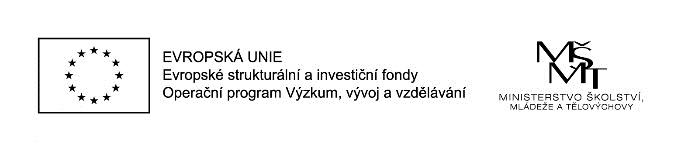 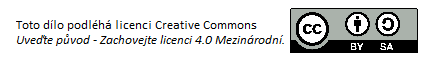 Zprávy o činnosti a výplata stipendií
Ke stažení ZDE.

Zpráva o činnosti se vztahuje k činnostem konkrétní osoby v daném měsíci realizace. Závěrečná zpráva se vztahuje na celý tým, shrnuje a vyhodnocuje implementaci celého grantu, dosažení slíbených výstupů a naplnění vzdělávacích cílů řešitelů uvedených v žádosti o studentský grant.

ORIGINÁL vyplněné Zprávy o činnosti je nutné odevzdat na OVV – Soňa Macurová, IB 317, sona.macurova@vse.cz, do 20. dne měsíce, za který je Zpráva zpracovávána. Pro včasnou výplatu stipendia je možné zaslat k 20. dni sken Zprávy s pozdějším dodání originálu. Zprávy dodávejte prosím za všechny členy týmu nejlépe najednou.

Na základě řádně odevzdané Zprávy o činnosti dle výše uvedeného bude informována tajemnice fakulty o možnosti proplatit stipendium. Stipendium bude řešitelům vyplaceno studijní referentkou.

Pro výplatu stipendia je nutné, aby student měl zadáno číslo účtu v systému. Student si musí zkontrolovat, že má v systému číslo účtu.

Stipendium za měsíce letních prázdnin červenec a srpen bude vyplaceno souhrnně zpětně v říjnu, Zpráva o činnosti však musí být odevzdaná dle pravidel každý měsíc.
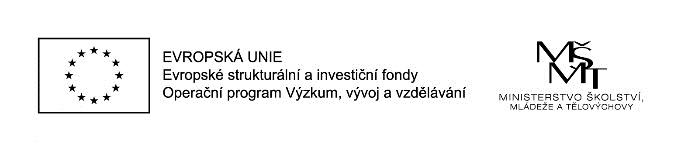 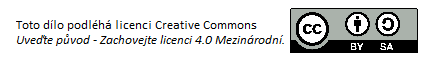 Zprávy o činnosti – Pokyny k vyplnění
Beneficiary of the OP RDE project: Prague University od Economics and Business

Registration number of the OP RDE project: CZ.02.2.69/0.0/0.0/19_073/0016936

Student grant: registration number: Číslo projektu je uvedeno ve smlouvě a v InSIS (označuje číslo projektu vygenerované v InSIS a rok podání návrhu) a není totožné s interním číslem zakázky. 

Claimed unit cost capacity (in FTE): Výše pracovní kapacity daného řešitele zpracovávajícího Zprávu o činnosti v daném měsíci řešení grantu. Hlavní řešitelé vykazují pravidelně vždy pracovní kapacitu odpovídající 0,5 úvazku. Další řešitelé vykazují pracovní kapacitu, která je jim v grantu přidělena. 
Form of payment of personnel costs: Scholarship

Total FTE with the employer contracting the claimed position: V případě, že má Ph.D. student na VŠE uzavřenu zároveň pracovní smlouvu, DPP či DPČ, je v daném měsíci celková výše úvazku u zaměstnavatele dána součtem úvazku na tuto pracovní smlouvu/DPP/DPČ a pracovní kapacity v rámci IGA/A. Max. výše činí 1,2 úvazku celkem včetně IGA/A. Pokud si nejste jistí výši svého současného úvazku na VŠE, tuto informaci poskytne MPO.

Total FTE with all employers involved in the implementation of the project: Stejné číslo jako výše
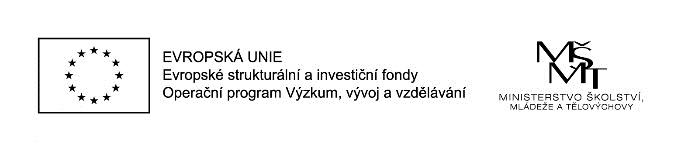 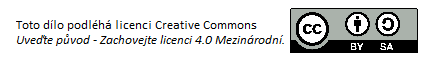 Zprávy o činnosti – Pokyny k vyplnění
Overview of implemented activities: Relevantními informacemi do Zprávy o činnosti jsou nejen vlastní výzkumné aktivity, ale i činnosti související s přípravou výzkumu, plánování prací, komunikací a organizací týmu, kontroly výstupů dalších řešitelů (v případě hlavních řešitelů), studijní aktivity nutné k naplánování/realizaci výzkumného záměru (např. rešerše odborné literatury, účast na konferenci, networking). Předpokládá se, že se v průběhu implementace studentského grantu bude charakter a intenzita činností proměňovat v závislosti na potřebách výzkumu a postupu prací.

Zpráva o činnosti se zpracovává k 20. dni v měsíci. Ve Zprávách o činnosti však musí být pokryt celý měsíc, řešitel tedy  zahrne zbývající období měsíce do zprávy za následující měsíc. Např. ve zprávě za leden tedy řešitel napíše, co udělal do 20. ledna a co plánuje do konce měsíce. Konkrétní činnosti, které pak vykonával od 20. ledna do konce měsíce, uvede ve zprávě za únor. Dále je nutné doplnit plán činností na následující měsíc.

Podpis mentora: Mentor Zprávu o činnosti nevyplňuje, pouze ji podepisuje
Representative of the university grant awarding body – Soňa Macurová
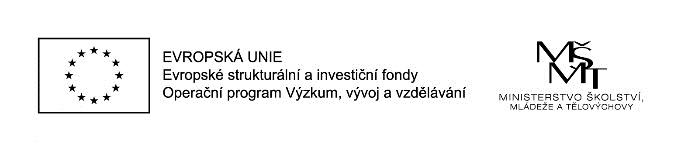 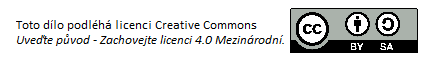 Zprávy o činnosti – Pokyny k vyplnění
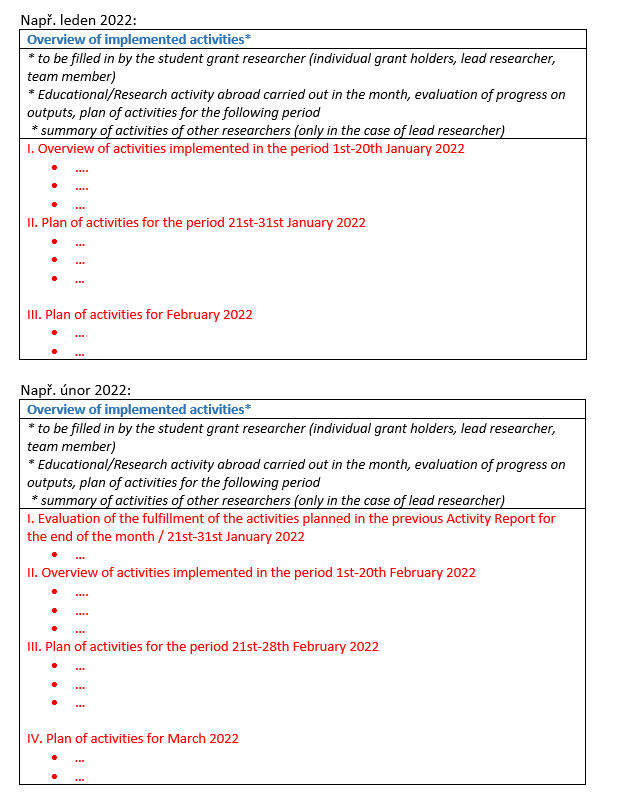 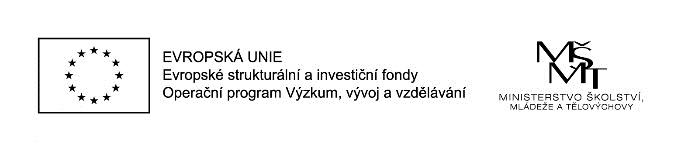 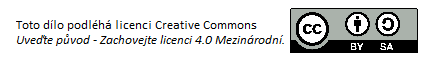 Čerpání nákladů obecně
Všechny doklady k čerpání nákladů se v rámci projektu odevzdávají tajemnici fakulty (přes vedoucího katedry nebo sekretářku katedry):
Faktury
Mimořádné odměny
DPP
Vyúčtování pracovních cest
Drobná vydání

Každý rok jsou stanoveny nejpozdější termíny pro akceptaci těchto dokladů. Termíny stanovuje Příkaz kvestora – Účetní uzávěrka roku - https://www.vse.cz/predpisy/. Příkaz kvestora je vydáván v září daného roku. Termíny se mohou měnit a lišit na jednotlivých fakultách ve vazbě na pokyny od EO, MPO a vedení fakulty.

Platby kartou jsou možné, ale v minimální míře. Při platbě kartou je vždy potřeba dodat doklad o zaplacení
Placení u terminálu v obchodě – útržek o zaplacení nebo výpis z účtu
Placení kartou na internetu – výpis z účtu
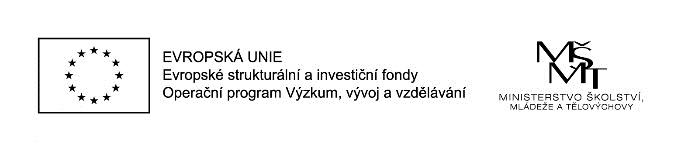 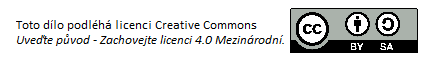 Odměny mentorů
Formulář – Návrh na výplatu odměny –
     http://eo.vse.cz/formulare/adminved/navrh-na-vyplatu-odmeny/
     předat vedoucímu/sekretářce katedry ke schválení

Sekretářka katedry formulář podepsaný příkazcem operace (děkan fakulty) pošle ke zpracování na tajemnici fakulty (Správce rozpočtu)

Klasifikace úhrady: Číslo zakázky v InSIS

Nákladové středisko: První čtyřčíslí čísla zakázky

Periodicita výplaty: Na uvážení řešitele, min. 1x ročně.

Odměny vyplatit nejpozději v listopadu daného roku – dle termínů fakulty.
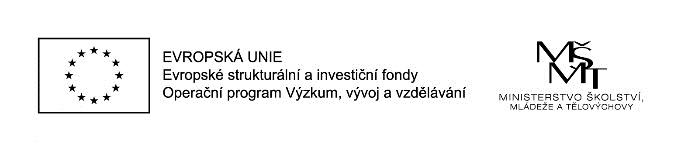 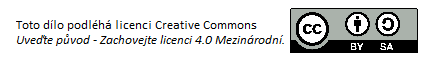 Dohoda o provedení práce (DPP)
Do 10 tis. Kč měsíčně bez odvodu pojištění
Nad 10 tis. Kč se z dohody odvádí pojistné na ZP a SP (33,8%)
Maximálně 300 hodin ročně u jednoho zaměstnavatele

Zadává se elektronicky na zam.vse.cz
Do aplikace má přístup sekretářka příslušné katedry
Potřeba rozmyslet:
		Předmět/Sjednaný pracovní úkol, počet hodin, sazba
		Klasifikace úhrady: Číslo zakázky v InSIS
 
Pokud se jedná o DPP pro stávajícího zaměstnance školy, stačí dodat rodné číslo pracovníka. V případě, že se jedná o nástup nového zaměstnance, je nutné zjistit tyto údaje:
Jméno a příjmení včetně titulů, rodné příjmení
Datum narození, místo narození, rodné číslo
Bydliště včetně PSČ
Číslo bankovního účtu, typ a číslo dokladu totožnosti, zdravotní pojišťovna, státní příslušnost

Zároveň je nutné dodat kopii občanského průkazu a doplnit ji textem „Souhlasím s pořízením kopie“ + datum a podpis a doklad o vzdělání/diplom (pokud není titul na OP).S potřebnými údaji  se domluvit u sekretářky katedry, ta připraví DPP a výplatu DPP.
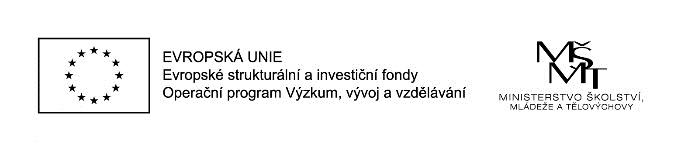 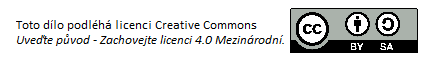 Dohoda o provedení práce (DPP) do zahraničí
Vyřizovat na sekretariátu katedry/děkana s dostatečným časovým předstihem!

DPP v Aj - https://eo.vse.cz/formulare/cizinci/dpc-dpp-v-anglictine/ (vyplnit po přihlášení na VPN)

Povinná příloha Statutory Declaration - https://eo.vse.cz/english/forms/hr-forms/statutory-declaration-of-an-employee-insured-abroad/

Mít naskenovaný pas + kartičku pojišťovny včetně podepsaného souhlasu s pořízením kopie.

Případné VŠ tituly je možné opsat z pasu či kartičky pojišťovny, pokud zde uvedeny nejsou, je potřeba si vyžádat doklad o VŠ vzdělání 

Pokud cizinec nevykonává práci v ČR, pak do adresy pobytu v ČR dopsat: „Nebude v ČR ubytován.“
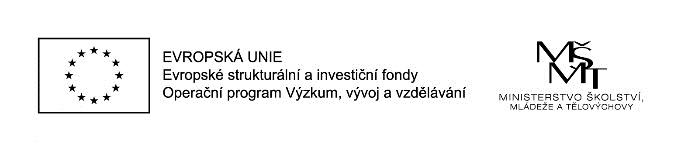 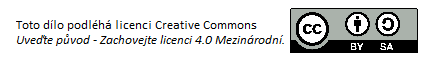 Objednávky a faktury
Výběr dodavatele
Podání žádosti o vystavení objednávky na konkrétní útvar (přes sekretářku katedry)
Žádost obsahuje:
Identifikaci dodavatele (minimálně IČO, název společnosti)
Text nebo položky objednávky
Částku objednávky (nutné uvádět, zda se jedná o částku bez/včetně DPH)
Klasifikaci úhrady (zakázka, ze které má být objednávka uhrazena)
Schválení příkazcem operace a správcem rozpočtu

Děkanát vypracuje oficiální fakultní objednávku – ve 2 vyhotoveních
1 objednávka zůstává na katedře, druhá objednávka se zasílá do firmy
Až přijde faktura – přiložit k faktuře objednávku a předat sekretářce katedry

V případě služby ze zahraničí bude objednávka domluvena na sekretariátu. Na EO bude zaslána faktura s objednávkou a vyplněným formulářem na: https://eo.vse.cz/formulare/osobni-administrativa/platebni-prikaz-do-zahranici/
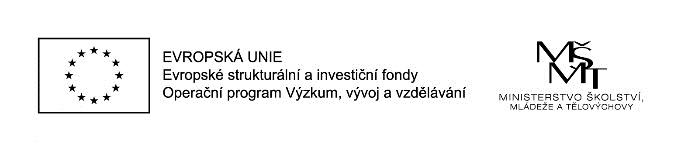 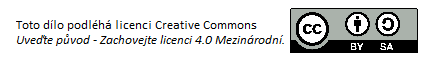 Cestovní náklady
Veškeré náklady, které souvisí s cestou: Ubytování, cestovné (auto vlastní, hromadná doprava), stravné, kapesné (max. 40% ze stravného, jen u zahraničních cest), vložné, cestovní pojištění, dálniční známka na dané období

Tuzemské i zahraniční zadávat elektronicky na zam.vse.cz
Směrnice o cestovních náhradách – SR02/2007 - https://eo.vse.cz/utvary/eo/predpisy/cestovni-nahrady/
Účastník cesty musí být zadán v systému na základě Žádosti o založení externí osoby v personálním systému

Cestovní příkaz – před cestou, cesta musí být schválena a povolena
Vyúčtování – po návratu z cesty, elektronicky, max. do 10 prac. dnů od návratu. Všechny doklady dodat k vyúčtování – ubytování, MHD, u plateb kartou – útržek o zaplacení nebo výpis z účtu.

Cesta vlastním autem – nutnost doložit velký TP a smlouvu o havarijním pojištění před založením CP, spolu s CP Souhlas s použitím vlastního vozidla https://eo.vse.cz/formulare/osobni-administrativa/souhlas-s-pouzitim-vlastniho-vozidla/ , nutnost absolvovat školení řidičů

Cestu plánovat ideálně co nejdříve. Pokud dojde k výměně řešitele, který nestihl v rámci řešení projektu splnit povinnost zahraničního výjezdu, jedná se o neúspěšný grant!

Úhrada vložného mimo cestovní příkaz
	- Vložné v ČR - https://eo.vse.cz/formulare/osobni-administrativa/prikaz-k-zaplaceni-vlozneho/ 
	- Vložné do zahraničí - https://eo.vse.cz/formulare/osobni-administrativa/platebni-prikaz-do-zahranici/ 
	- Vložné na online konference není cestovní náhrada
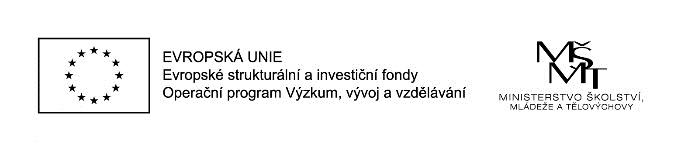 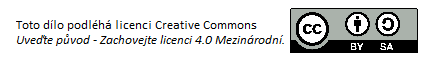 Drobná vydání
Drobná vydání do 3000 Kč včetně DPH
Doklad o zaplacení – na lícovou stranu napsat osobu, které má být proplaceno, klasifikaci úhrady, podpis vedoucího katedry
Dodat sekretářce katedry nejpozději tak, aby podepsané dokumenty mohla předat tajemnici fakulty do stanoveného data odevzdání dokumentů (sdělí sekretariát vaší katedry)
U plateb kartami – útržek o zaplacení kartou nebo výpis z účtu

Drobná vydání nad 3000 Kč včetně DPH
Vyplnit formulář žádost o proplacení mimo stálou zálohu - https://eo.vse.cz/formulare/ostatni/zadost-o-vyplatu-drobnych-vydani-mimo-vyuctovani-zalohy/
Podepsat, přiložit doklad o zaplacení, podpis vedoucího katedry, předat sekretářce katedry
U plateb kartami – útržek o zaplacení kartou nebo výpis z účtu
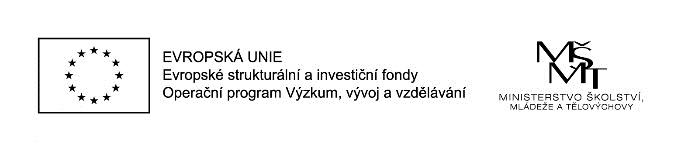 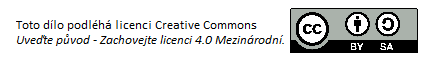 Knihy
Nákup knih – vždy řešit přes knihovnu VŠE 
oddělení akvizic 
https://knihovna.vse.cz/sluzby-pro-zamestnance/objednavani-a-nakup-knih/

Elektronicky vyplnit formulář „žádanka na nákup knih“ bez uvedení cen, poslat e-mailem na akvizice@vse.cz

Z akvizice pošlou zpět e-mailem vyplněné ceny

Při souhlasu s cenami vytisknout a podepsaný formulář (vedoucí katedry) předat sekretářce katedry
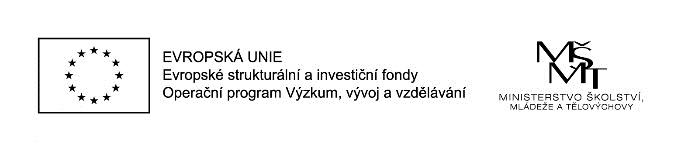 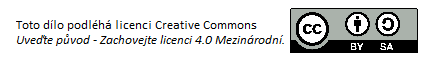 Žádosti o změnu
Možné využít formulář Change Request - https://science.vse.cz/science-research-support/grant/iga-a-grant-competition/useful-information/

Doručit na OVV – Soňa Macurová

Změna výše pracovní kapacity dalšího řešitele - Hlavní řešitelé vykazují pravidelně vždy pracovní kapacitu odpovídající 0,5, možná je pouze změna výše pracovní kapacity dalšího řešitele.

Změna osoby hlavního řešitele – Osobu hlavního řešitele studentského grantu je v průběhu implementace studentského grantu přípustné nahradit pouze jiným stávajícím členem řešitelského týmu. V tomto případě je potřeba uzavřít novou smlouvu.

Změna dalšího řešitele - V  případě, že další řešitel ukončí studium, je možné jak najít za něj náhradu, tak jeho kapacitu rozdělit v rámci týmu.

Změna mentora

Změna týkající se čerpání finančních prostředků rozpočtových položek spadajících pod Ostatní náklady (Other expenditures)  

V případě závažné změny (změna osoby hlavního řešitele, změna mentora, přerušení řešení grantů) může být vyžádáno souhlasné stanovisko daného proděkana.
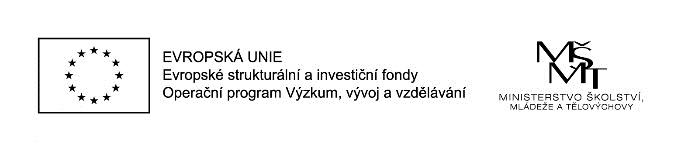 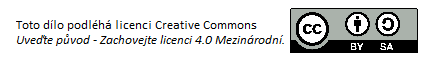 Výstupy projektu a publicita
V publikačních výstupech musí být uvedeno, že práce byla uskutečněna za finanční podpory GS – IGA/A s uvedením označení „OP VVV IGA/A, CZ.02.2.69/0.0/0.0/19_073/0016936“ a čísla projektu v InSIS.

Vzhledem k potřebě dokladovat výstupy, je potřeba na OVV  dokládat výstupy či originály dokumentů potvrzujících dosažení výstupů (originály certifikátů, originály potvrzení o účasti na zahraničním výjezdu, potvrzení o přijetí publikace do tisku).

Je rovněž nutné dodržet pravidla publicity OP VVV - https://opvvv.msmt.cz/clanek/pravidla-pro-publicitu.htm. Tzn na všech informačních a komunikačních opatření zobrazit znak EU, odkaz na EU a odkaz na fond nebo fondy (např. při účasti na konferenci doplnit pptx prezentaci o publicitní logolink)

Logolinky jsou ke stažen zde: https://opvvv.msmt.cz/clanek/pravidla-pro-publicitu.htm
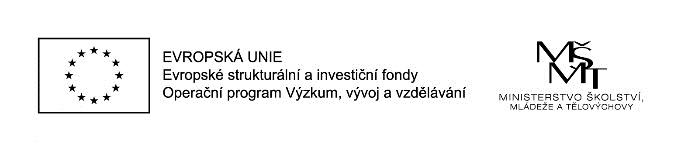 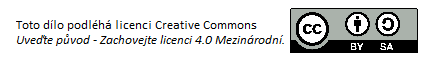 Ukončování grantu
Měsíční Zprávu o činnosti zpracovávají řešitelé i za poslední měsíc realizace, za který se předkládá zároveň Závěrečná zpráva o činnosti

Pro výplatu stipendií je nutné měsíční Zprávu o činnosti odevzdat do 15. prosince daného roku. Řešitel napíše, co udělal do 15. prosince a co ještě plánuje do konce měsíce. Vyhodnocení splnění činností plánovaných do konce roku za všechny řešitele pak bude uvedeno v Závěrečné zprávě. Ta bude předložena v průběhu ledna.

Ohledně termínu pro vyřízení všech plateb před koncem roku přijde informace z EO (Termín bývá kolem 17. – 20. prosince). Informace o termínech budou dostupné na katedrách/u tajemnic.

Odměny mentorů a další náklady vypořádat již v listopadu daného roku – dle termínů fakulty
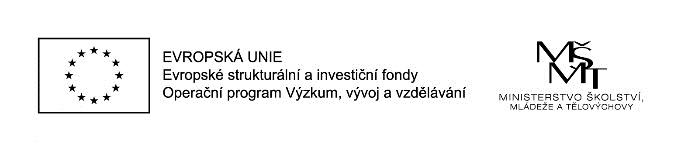 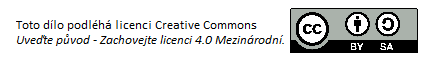 Další podmínky
Další pravidla a podmínky jsou uvedeny v Zásadách IGA/A, především v Pravidlech IGA/A - https://veda.vse.cz/podpora-vedy/granty/grantova-soutez-iga-a/
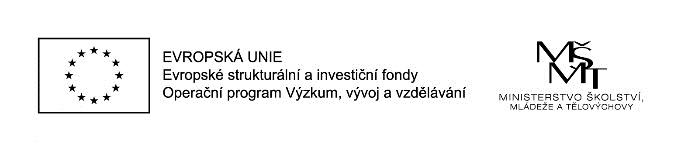 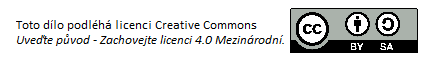